CS6456: Graduate Operating Systems
Brad Campbell – bradjc@virginia.edu
https://www.cs.virginia.edu/~bjc8c/class/cs6456-f19/
Slides modified from CS162 at UCB
1
Memory: Questions to start with
What is the fundamental problem?


Why is it the OS’s job to manage?
2
Memory Multiplexing Goals
Protection
Private memory of other processes/OS remains private
Even from malicious processes
Controlled Overlap
Want processes and OS to share memory for communication, cooperation
Or just to save space (e.g., shared libraries)
Uniform View of Memory
No need to change binary file's addresses when we want to execute two instances of it
No need to change a program to let it use more memory
3
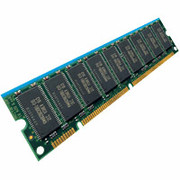 Virtual
Addresses
Physical
Addresses
CPU
MMU
General Address Translation
Each process, kernel have a different address space
Address Space = All addresses a process can touch
Two views of memory:
View from the CPU – what the program sees (virtual)
View from physical memory (physical)
MMU is hardware that converts between the two
4
Base and Bound w/ Translation
0000…
0000…
code
code
code
0100…
Static Data
Static Data
Static Data
Base Address
1000…
1000…
heap
heap
heap
0010…
0010…
Program
address
1010…
stack
stack
stack
<
Bound
1100…
0100…
Program cannot touch OS
Program cannot touch other progs.
FFFF…
5
Problems with Base and Bound
process 6
process 6
process 6
process 6
process 5
process 5
process 5
process 11
process 9
process 9
process 10
process 2
OS
OS
OS
OS
External Fragmentation – no contiguous free region big enough to accommodate new process
Not every process needs the same amount of space
Needs change over time
No way to plan memory layout ahead of time
6
Problems with Base and Bound
Internal Fragmentation

Large gap in address space betweenstack and heap

Range of memory is unused,but still allocated to process
Stack
Heap
7
Base and Bound: Sharing
Want to share code to save space
Example: OS Libraries

May also want to share memory for communication
Process 1
libc.so
Process 2
libc.so
Process 2
libc.so
OS
8
1
1
4
1
2
3
2
2
4
3
physical 
memory space
user view of
memory space
Segmentation
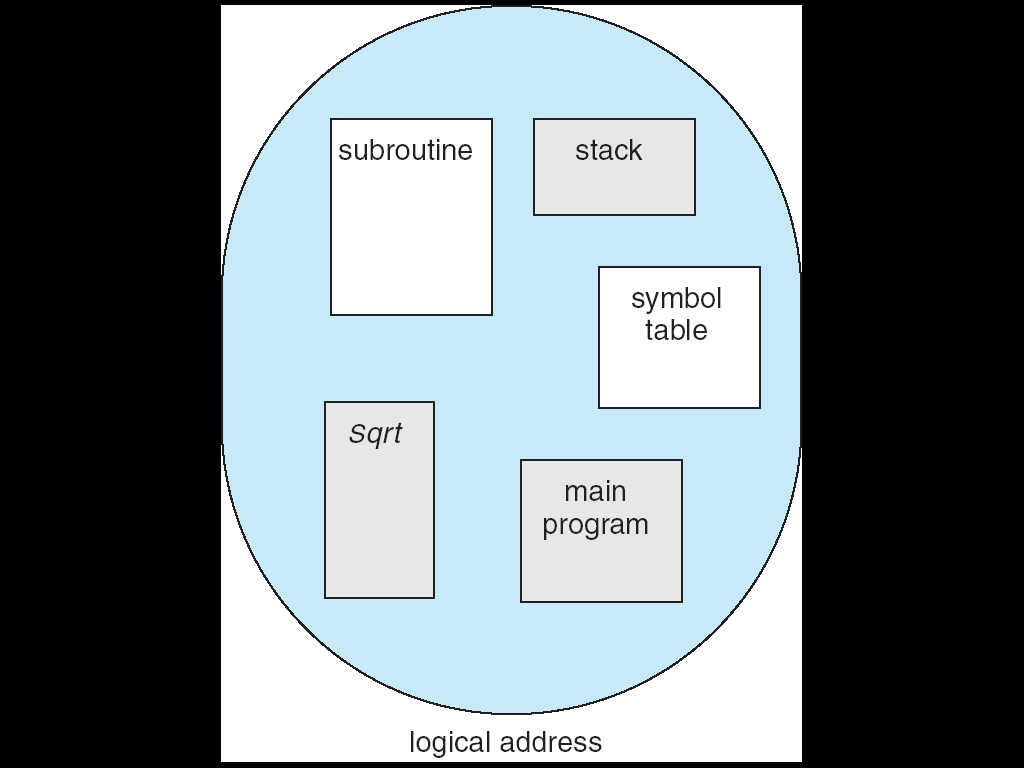 Manage each region of address space as an independent unit
One process uses multiple contiguous allocations of memory, called segments
9
>
Error
Virtual
Address
Seg #
Offset
Base0
Base1
Base2
Base3
Base4
Base5
Base6
Base7
Base2
Limit0
Limit1
Limit2
Limit3
Limit4
Limit5
Limit6
Limit7
Limit2
V
V
V
N
V
N
N
V
V
Physical
Address
+
Segmentation Implementation
offset
Segment map stored in processor
Segment # extracted from virtual address
Base added to generate physical address
Bound checked, error if out of range
10
>
Error
Virtual
Address
Seg #
Offset
Base0
Base1
Base2
Base3
Base4
Base5
Base6
Base7
Base2
Limit0
Limit1
Limit2
Limit3
Limit4
Limit5
Limit6
Limit7
Limit2
V
V
V
N
V
N
N
V
V
Physical
Address
+
Check Valid
Access
Error
Segmentation Implementation
offset
Valid Bit: Did we actually allocate this region of mem?
Access error if No
Can’t have a negative bound
11
Seg
Offset
15
14
13
0
0x0000
0x0000
0x4000
0x4000
0x4800
0x5C00
0x8000
0xC000
0xF000
Virtual
Address Space
Physical
Address Space
Example: Four Segments (16-bit Addresses)
Virtual Address Format
SegID = 0
SegID = 1
Space for
Other Apps
0x0000
0x4000
0x4800
0x5C00
0xF000
Virtual
Address Space
Segmentation
Internal fragmentation?
We can have large, unused gaps in virtual address space that don’t correspond to any allocated segment
But segments must be contiguous in physical memory
Reserve extra space at beginning?
Expansion is difficult
External fragmentation?
Yes – may need to rearrange chunks of memory
Segments are smaller than full process memory image, hopefully less work
Sharing?
Yes! Allow virtual addresses in two processes to map to same segment in physical mem.
But can only share at segment granularity
One shared library per segment?
Will we run out of segments?
13
Swapping
Problem: What if all segments don’t fit in memory?
Breaks the illusion of a dedicated machine
Potential solution: When process isn’t running, move one or more segments to disk
Load segment back into main memory before resuming
An “extreme context switch”
Need to track whether or not a segment is resident in memory in processor segment map
For modern systems, swapping performance is unacceptable
Maybe swap some idle memory to disk, but never something active
14
How can we do better?
Allocate at finer granularity than segments
Allocate memory in fixed-size chunks: pages
All allocations are full pages
All holes are multiples of a page size
Expanding memory footprint: allocate new page
No need to relocate existing allocations
No struggle to find free region of proper size
15
What’s the catch?
More bookkeeping
Need to track physical memory location of each page
Need to track metadata (valid, permissions) per page
Page size represents a tradeoff
Larger: Fewer pages to keep track of, more internal fragmentation
Smaller: Less wasted space, more pages to track
Less locality: Sequential access in virtual space is not necessarily sequential in physical space
Jumping across page boundaries
16
Virtual Address:
Virtual
Page #
Offset
PageTablePtr
page #0
V,R
Physical
Frame #
Offset
page #1
page #1
V,R
V,R
Physical Address
page #2
V,R,W
Check Perm
page #3
V,R,W
>
PageTableSize
page #4
N
Access
Error
page #5
V,R,W
Access Error
Implementing Paging
Page Table: Process-Specific map for bookkeeping
Tells us in which physical page frame our virtual page is stored
Virtual page number is index into table
Table itself resides in physical memory
Trigger fault if page access is not permitted
17
Virtual Address:
Virtual
Page #
Offset
PageTablePtr
page #0
V,R
Physical
Frame #
Offset
page #1
page #1
V,R
V,R
Physical Address
page #2
V,R,W
Check Perm
page #3
V,R,W
>
PageTableSize
page #4
N
Access
Error
page #5
V,R,W
Access Error
Paging: Address Mapping
Offset: copied from virtual addr to physical addr
Example: 4K pages require a 12-bit offset
Virtual page # is all remaining bits
32-bit address space with 4K Pages: 220 = 1 Million pages
Physical page # replaces virtual page # to form physical addr
May be different length (fewer physical frames than virtual pages)
18
Address Translation: Overhead
Segmentation: Segment Table
One table entry per segment
Few segments, so typically small
Potentially store in registers

Paging: Page Table
Allocate physical memory to store table
Extra memory access per operation
Once to translate address, second to do actual work
Tables can get large (1 million entries on 32-bit machine)
19
0x00
a
b
c
d
0x04
e
f
g
h
4
3
Page
Table
0x08
1
i
j
k
l
Virtual
Memory
Simple Page Table Example
Example (4-byte pages)
0x00
0000 0000
0000 0100
0000 1000
0000 1100
0001 0000
0x05!
0x04
0000 0100
0
i
j
k
l
1
0x06?
2
0x08
0x09?
0x0E!
0x0C
e
f
g
h
0000 0110
0000 1001
0x10
a
b
c
d
0000 1110
0000 0101
Physical
Memory
20
What about Sharing?
Virtual Address
(Process A):
Virtual
Page #
Virtual
Page #
Offset
Offset
PageTablePtrA
page #0
V,R
page #1
V,R
page #2
page #2
V,R,W
V,R,W
page #3
V,R,W
Shared
Page
page #4
N
page #5
V,R,W
PageTablePtrB
page #0
V,R
page #1
N
page #2
V,R,W
page #3
N
page #4
page #4
V,R
V,R
page #5
V,R,W
Virtual Address
(Process B):
This physical page
appears in address
space of both processes
21
Paging: Allocation
Page Table
Virtual memory view
Physical memory view
1111 1111
11111   11101
11110   11100
11101     null   
11100     null   
11011     null
11010     null
11001     null
11000     null
10111     null
10110     null
10101     null
10100     null
10011     null
10010   10000
10001   01111
10000   01110
01111     null
01110     null      
01101     null
01100     null
01011   01101 
01010   01100 
01001   01011
01000   01010
00111     null
00110     null
00101     null 
00100     null 
00011   00101
00010   00100
00001   00011
00000   00010
stack
stack
1110 0000
1110 0000
1100 0000
What happens if stack grows to 1110 0000?
heap
1000 0000
heap
0111 000
data
data
0101 000
0100 0000
code
code
0001 0000
0000 0000
0000 0000
page #
offset
22
Summary: Paging
Page Table
Virtual memory view
Physical memory view
1111 1111
11111   11101
11110   11100
11101   10111
11100   10110
11011     null
11010     null
11001     null
11000     null
10111     null
10110     null
10101     null
10100     null
10011     null
10010   10000
10001   01111
10000   01110
01111     null
01110     null
01101     null
01100     null
01011   01101 
01010   01100 
01001   01011
01000   01010
00111     null
00110     null
00101     null 
00100     null 
00011   00101
00010   00100
00001   00011
00000   00010
stack
stack
1110 0000
1110 0000
1100 0000
stack
Allocate new pages where room!
heap
1000 0000
heap
0111 000
data
data
0101 000
0100 0000
code
code
0001 0000
0000 0000
0000 0000
page #
offset
23
Paging: Hardware Support
Special Register to store page table pointer
Modified in kernel mode only
Change register values on context switch

Page Table Lookup
Two physical memory accesses per virtual access
Later: making this faster
Modern systems do all of this in hardware
24
Page Table Issues
What if address space is mostly unused?
Say we have 4K pages and 2GB of virtual address space
512K page table entries
Megabytes of space for table itself

How about 64-bit x86 machine? ~256 TB of virt addr space
64 billion page table entries
Gigabytes of space for table itself

Even though most of this address space is unused by the process in its lifetime
Apply tree structure to virtual memory: Multilevel Page Tables
25
Physical
Page #
Offset
Physical
Address:
Virtual
P1 index
Virtual
P2 index
Offset
10 bits
10 bits
12 bits
4KB
Virtual 
Address:
PageTablePtr
4 bytes
4 bytes
Two-Level Page Tables
A tree of page tables
Each "node" has a fixed size
x86: 1024 4-byte entries
Still just one register to change on context switch
26
Physical
Page #
Offset
Physical
Address:
Virtual
P1 index
Virtual
P2 index
Offset
10 bits
10 bits
12 bits
4KB
Virtual 
Address:
PageTablePtr
4 bytes
4 bytes
Two-Level Page Tables
Big gaps in virtual address space don't need second level page tables
27
Physical
Page #
Offset
Physical
Address:
Virtual
P1 index
Virtual
P2 index
Offset
10 bits
10 bits
12 bits
4KB
Virtual 
Address:
PageTablePtr
4 bytes
4 bytes
Two-Level Page Tables
But we're also making two memory accesses just for translation
28
Two-Level Paging Example
111       
110   null
101   null
100   
011   null
010   
001   null
000
Virtual memory view
Page Table
(level 1)
Page Tables
(level 2)
Physical memory view
1111 1111
stack
11   11101    
10   11100
01   10111
00   10110
stack
1110 0000
1111 0000
1100 0000
stack
11     null  
10   10000
01   01111
00   01110
heap
1000 0000
heap
0111 000
data
11   01101    
10   01100
01   01011
00   01010
data
0101 000
0100 0000
11   00101    
10   00100
01   00011
00   00010
code
page2 #
code
0001 0000
0000 0000
0000 0000
29
page1 #
offset
Summary: Two-Level Paging
111       
110   null
101   null
100              
011   null
010   
001   null
000
Virtual memory view
Page Table
(level 1)
Page Tables
(level 2)
Physical memory view
stack
11   11101    
10   11100
01   10111
00   10110
stack
1110 0000
stack
11     null  
10   10000
01   01111
00   01110
1001 0000
(0x90)
heap
1000 0000
(0x80)
heap
data
11   01101    
10   01100
01   01011
00   01010
data
11   00101    
10   00100
01   00011
00   00010
code
code
0001 0000
0000 0000
30
Page Table Discussion
Good Points:
Easy memory allocation (fixed size chunks)
Easy sharing among processes
No physical memory used for holes in virtual address sp.

Bad Points:
Overhead: At least 1 pointer per 4K page
Page tables need to be contiguous (tricky allocation)
Clever design (x86) can limit them to one page
Several memory accesses per translation
Later: making this faster
31
Page Tables for Huge Address Spaces
Want full 64 bits of address space?
How many levels of indirection needed?



Overhead: Extra space for tables in phys. mem.
And additional memory accesses per translation
64-bit x86 does not do this
Virtual Addresses are 48 bits long
4-level page table
10 bits
2 bits
10 bits
10 bits
12 bits
10 bits
10 bits
Virtual P2 Index
Virtual P3 Index
Virtual P4 Index
Virtual P6 Index
Offset
Virtual P5 Index
32
Virtual
Page #
Physical
Page #
Offset
Offset
Hash
Table
Alternative: Inverted Page Table
Until Now: Size of page table proportional to size of virtual address space
New Structure: Size of page table proportional to size of physical address space
Good if most of address space not in use
Particularly 64-bit address space
Bad: Complexity
How do we deal withhash collisions?
33
Virtual
Seg #
Virtual
Page #
Offset
Base0
Base1
Base2
Base3
Base4
Base5
Base6
Base7
Base2
Limit0
Limit1
Limit2
Limit3
Limit4
Limit5
Limit6
Limit7
Limit2
Physical
Page #
Offset
V
V
Physical Address
Virtual 
Address:
V
V
N
page #0
V,R
V
page #1
V,R
Check Permissions
N
page #2
page #2
V,R,W
V,R,W
Access
Error
N
>
Access
Error
page #3
V,R,W
V
page #4
N
page #5
V,R,W
Combining Segments & Pages
One approach: Each segment has its own page table
Fragmentation/allocation advantages of pages
34
Virtual
Seg #
Virtual
Seg #
Virtual
Page #
Virtual
Page #
Offset
Offset
Base0
Base1
Base2
Base3
Base4
Base5
Base6
Base7
Base2
Base0
Base1
Base2
Base3
Base4
Base5
Base6
Base7
Base2
Limit0
Limit1
Limit2
Limit3
Limit4
Limit5
Limit6
Limit7
Limit2
Limit0
Limit1
Limit2
Limit3
Limit4
Limit5
Limit6
Limit7
Limit2
page #0
V,R
V
V
page #1
V,R
V
V
Process A:
Process B:
page #2
V,R,W
V
V
V
V
N
N
page #3
V,R,W
Shared Segment
V
V
page #4
N
N
N
page #5
V,R,W
N
N
V
V
Sharing a Segment
35
Combining Segments & Pages
Good:
Just need one page table per segment, even if shared
Easy memory allocation (no external fragmentation)
Easy sharing of segments, just change segment table entry
Can still share at page granularity if necessary

Bad
Overhead: 1 pointer per page
At least two extra lookups per memory access
36
Address Translation Comparison
37
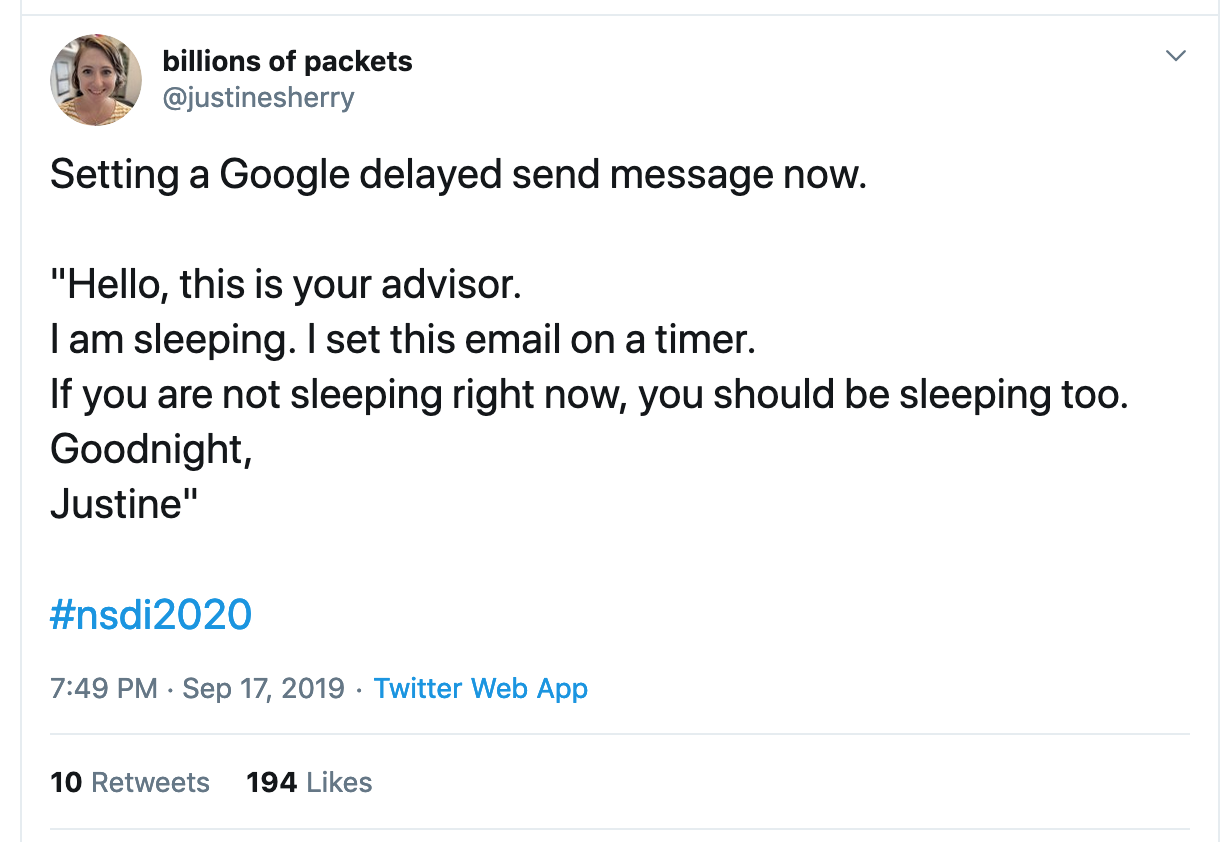 38
Real World: 32-bit x86
Has both segmentation and paging
Segmentation different from what we've described
Segment identified by instruction, not address

Note: x86 actually offers multiple modes of memory operation, we'll talk about common one
39
Real Example: Intel x86 (Old Days)
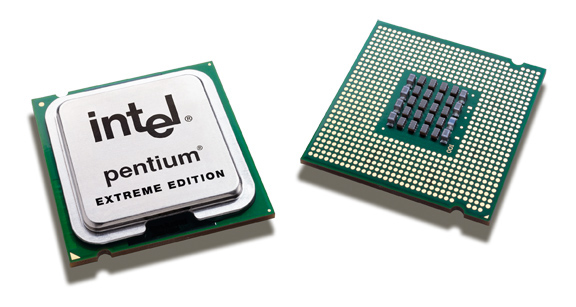 80386 Special Registers
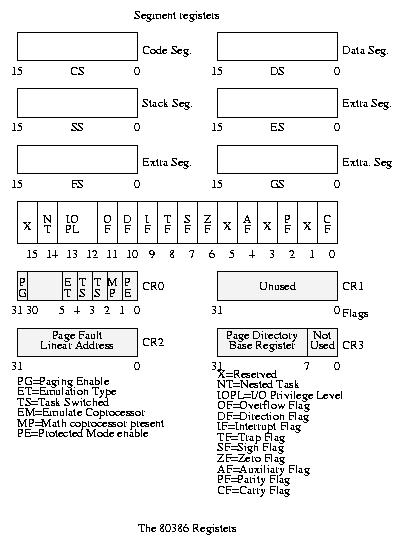 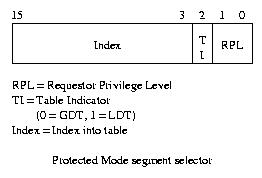 Today: Register points to segment table in physical memory
40
Intel x86
Six segments: cs (code), ds (data), ss (stack),es, fs, gs (extras)
Instructions identify segment to use
mov [es:bx], ax
Some instructions have default segments, e.g. push and pop always refer to ss (stack)
Underused in modern operating systems
In 64-bit x86, only fs and gs support enforcement of base and bound
41
x86 Memory Model With Segmentation (32-bit)
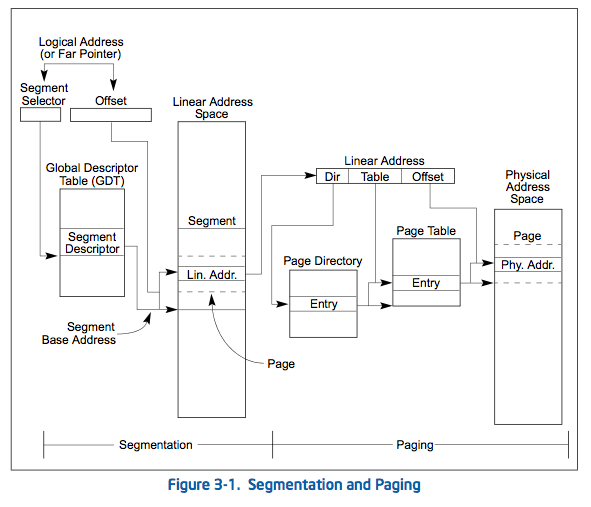 42
Ok…but it’s all about the details
Remainder of today:
Making paged virtual memory usable
Enabling protection
Increasing performance
43
Real Page Table Entries
So far, we've said they contain a physical frame #
Or the frame # of a page table lower on the "tree"
But we want some extra information
Present/valid bit: indicate unallocated regions of physical address space
Protection bits, e.g. to set certain regions of memory to read-only for sharing
44
Page Frame Number
(Physical Page Number)
Free
(OS)
0
L
D
A
PCD
PWT
U
W
P
31-12
11-9
8
7
6
5
4
3
2
1
0
32-bit x86 Page Table Entry
10/10/12 Split of Virtual Address
Top-level page tables called directories



PFN: Physical Page number of page or next page table
P: Present Bit (Is page mapping valid?)
W: Is this page writable?
U: Can we access this page while in user mode?
A: Set by hardware when page is first accessed
D: Page marked dirty if it is ever modified
PWT: Write-through cache behavior
PCD: Disable caching for this page
45
Paging Tricks
What does it mean if a page table entry doesn't have the valid (present) bit set?
Region of address space is invalid or
Page is not loaded and ready yet

When program accesses an invalid PTE, OS gets an exception (a page fault or protection fault)
Options
Terminate program (access was actually invalid)
Get page ready and restart instruction
46
Example Paging Tricks
Demand Paging: Swapping for pages
Keep only active pages in memory
Not common on modern systems, except perhaps when first loading program
Response: Load in page from disk, retry operation
Copy on Write (remember fork?)
Temporarily mark pages as read-only
Allocate new pages when OS receives protection fault
Zero-Fill on Demand
Slow to overwrite new pages with all zeros
Page starts as invalid, zero it out when it's actually used
47
Virtual
Addresses
Physical
Addresses
CPU
MMU
What Happens in the MMU?
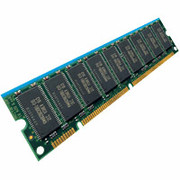 Option 1: Hardware Traversal (e.g., x86)
Hardware reads page tables itself for translation
If we have a problem (e.g., page is marked invalid), invoke page fault handler
Handler (software) decides how to react
48
Virtual
Addresses
Physical
Addresses
CPU
MMU
What Happens in the MMU?
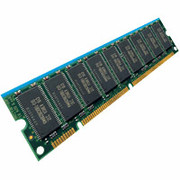 Option 2: Software Traversal (e.g., MIPS)
Look through page tables in software
Software may generate page fault to run handler
49
Software vs Hardware Traversal
Hardware traversal is fast but inflexible
Hardware is already complex just to do basic lookup
Software traversal slower but much more customizable (a "simple" matter of code)
But every translation prompts a fault so we can invoke handler to traverse tables

In either case: lots of memory accesses, particularly for multi-level schemes
50
Recall: Dual-Mode Operation
Process cannot modify its own page tables
Otherwise, it could access all physical memory
Even access or modify kernel
Hardware distinguishes between user mode and kernel mode with special CPU register
Protects Page Table Pointer
Kernel has to ensure contents of page tables themselves are not pointed to by any mapping
Remember: Page table can mark some frames as off limits for user-mode processes
51
Synchronous Exceptions
System calls are on example of a synchronous exception (a "trap" into the kernel)
Other exceptions: page fault, access fault, bus error
rerun the triggering instruction
After fixing something
Relies on precise exceptions
Faulting Inst.
Faulting Inst.
User
Load Page
OS
52
Precise Exceptions
Definition: Machine's state is as if the program executed up to the offending instruction
Hardware has to complete previous instructions
Remember pipelining
May need to revert side effects if instruction was partially executed

OS relies on hardware to enforce this property
53
Starting a Program: Steps
Allocate Process Control Block
Read (some of) program off disk and store in memory
Allocate Page Table
Set up entries for code so program can execute
Set up machine registers
Includes page table pointer
Set HW to user mode and jump to code
54
Caching
Cache: Repository for copies that can be accessed more quickly than the originals

Goal: Improve performance

We'll see lots of applications!
Memory
Address translations
File contents, file name to number mappings
DNS records (name to IP addr mappings)
55
µProc
60%/yr.
(2X/1.5yr)
CPU
Processor-Memory
Performance Gap:(grows 50% / year)
DRAM
9%/yr.
(2X/10 yrs)
DRAM
Why Bother with Caching?
Growing latency gap between CPU and Memory
1000
“Moore’s Law”
100
Performance
10
“Less’s Law?”
1
1980
1981
1982
1983
1984
1985
1986
1987
1988
1989
1990
1991
1992
1993
1994
1995
1996
1997
1998
1999
2000
Time
56
Virtual
Seg #
Virtual
Page #
Offset
Base0
Base1
Base2
Base3
Base4
Base5
Base6
Base7
Limit0
Limit1
Limit2
Limit3
Limit4
Limit5
Limit6
Limit7
Physical
Page #
Offset
V
V
Physical Address
Virtual 
Address:
V
N
page #0
V,R
V
page #1
V,R
Check Perm
N
page #2
V,R,W
Access
Error
N
>
Access
Error
page #3
V,R,W
V
page #4
N
page #5
V,R,W
Why cache? Address Translation
Three DRAM accesses per access?
Unacceptably slow performance
Solution: Cache translation mappings
Translation Lookaside Buffer (TLB)
57
Average Access Time
Average Access Time = (Hit Rate x Hit Time) + (Miss Rate x Miss Time)

Intuition: Caching is good when most accesses are for a small portion of the possible items
"Most Accesses": High Hit Rate
"Small Portion": Hits can be faster than misses
Smaller storage is faster
58
Probability
of reference
0
2n - 1
Address Space
Main
Memory
Cache
To Processor
Blk X
From Processor
Blk Y
Why Does Caching Help? Locality!
Temporal Locality (Locality in Time):
Keep recently accessed data items closer to processor
Spatial Locality (Locality in Space):
Move contiguous blocks to the upper levels
59
Processor
Control
Tertiary
Storage
(Disk)
Secondary
Storage
(SSD)
Second
Level
Cache
(SRAM)
Main
Memory
(DRAM)
On-Chip
Cache
Datapath
Registers
10,000s  
   (10s us)
Speed (ns):
1s
10s-100s
100s
10,000,00s  
   (10s ms)
Size (bytes):
100s
Ks-Ms
Ms-Gs
Gs-Ts
Gs-Ts
Memory Hierarchy
Take advantage of the principle of locality to:
Present as much memory as in the cheapest technology
Provide access at speed offered by the fastest technology
60
Types of Cache Miss
Compulsory ("cold start"): First access to a block
Insignificant in any long-lived process
Capacity: Not enough space in cache
Conflict: Memory locations map to same cache location
Coherence (invalidation): Memory updated externally
e.g. multi-core system, or on I/O
61
Types of Cache Miss
Compulsory ("cold start"): First access to a block
Insignificant in any long-lived process
Capacity: Not enough space in cache
Conflict: Memory locations map to same cache location
Coherence (invalidation): Memory updated externally
e.g. multi-core system, or on I/O
Not affected by cache design (mostly)
62
Types of Cache Miss
Compulsory ("cold start"): First access to a block
Insignificant in any long-lived process
Capacity: Not enough space in cache
Conflict: Memory locations map to same cache location
Coherence (invalidation): Memory updated externally
e.g. multi-core system, or on I/O
Improved by Increasing Cache Size
63
Types of Cache Miss
Compulsory ("cold start"): First access to a block
Insignificant in any long-lived process
Capacity: Not enough space in cache
Conflict: Memory locations map to same cache location
Coherence (invalidation): Memory updated externally
e.g. multi-core system, or on I/O
Improved by Increasing Associativity
64
Set Select
Data Select
Block Address
Block
offset
Index
Tag
How is a Block found in a Cache?
Block is minimum unit of caching (recall spatial locality)
Data Select: Which part of block to retrieve
Index Used to Lookup Candidates in Cache
Index identifies the set
Tag used to identify actual copy
If no candidates match, then declare cache miss
65
31
9
4
0
Cache Tag
Cache Index
Byte Select
Valid Bit
Cache Tag
Cache Data
:
Byte 31
Byte 1
Byte 0
0
:
0x50
Byte 63
Byte 33
Byte 32
1
2
3
:
:
:
:
Byte 1023
Byte 992
31
Direct Mapped Cache
Example: 210 byte capacity cache, 25 byte blocks
32-bit memory addresses
Need 5 bits for block offset
Need another 5 bits for index (210/25 = 25 blocks)
Remaining 22 bits are tag bits
Ex: 0x50
66
31
9
4
0
Cache Tag
Cache Index
Byte Select
Ex: 0x01
Ex: 0x00
Valid Bit
Cache Tag
Cache Data
:
Byte 31
Byte 1
Byte 0
0
:
0x50
Byte 63
Byte 33
Byte 32
1
2
3
:
:
:
:
Byte 1023
Byte 992
31
Direct Mapped Cache
Check index bits to find one potential block
Compare tag to verify that block contains our data
Use byte select (offset) to choose byte within block
Ex: 0x50
67
31
8
4
0
Cache Tag
Cache Index
Byte Select
Cache Data
Cache Tag
Valid
Valid
Cache Tag
Cache Data
Cache Block 0
Cache Block 0
:
:
:
:
:
:
1
0
Mux
Sel1
Sel0
Compare
Compare
OR
Hit
Cache Block
Set Associative Cache
N-way set associative: N entries per Cache Index
N direct mapped caches operating in parallel, or
Index gives you a set of possible locations
68
31
4
0
Cache Tag (27 bits long)
Byte Select
Ex: 0x01
Cache Tag
Valid Bit
Cache Data
:
=
Byte 31
Byte 1
Byte 0
:
=
Byte 63
Byte 33
Byte 32
=
=
:
:
:
=
Fully Associative Cache
Fully Associative: Any block could hold data for a given memory address
Compare cache tag bits in all blocks
No index bits
69
32-Block Address Space:
Block
no.
1 1 1 1 1 1 1 1 1 1 2 2 2 2 2 2 2 2 2 2 3 3
0 1 2 3 4 5 6 7 8 9 0 1 2 3 4 5 6 7 8 9 0 1 2 3 4 5 6 7 8 9 0 1
Direct mapped:
block 12 can go only into block 4 (12 mod 8)
Set associative:
block 12 can go anywhere in set 0 (12 mod 4)
Fully associative:
block 12 can go anywhere
Block
no.
0 1 2 3 4 5 6 7
0 1 2 3 4 5 6 7
0 1 2 3 4 5 6 7
Block
no.
Block
no.
Set
0
Set
1
Set
2
Set
3
Where Can a Block Go?
Example: Block 12 placed in 8 block cache
70
Which block should be replaced on a miss?
Easy for Direct Mapped: Only one possibility
Set Associative or Fully Associative:
Random
LRU (Least Recently Used)

Miss rates for a workload:
	                    2-way              	4-way                 	8-waySize	LRU	 Random	 LRU	 Random	 LRU	 Random
	16 KB	5.2%	5.7%	    4.7%	5.3%	4.4%	5.0%
	64 KB	1.9%	2.0%	    1.5%	1.7%	1.4%	1.5%
	256 KB	1.15%	1.17%	   1.13%	 1.13%	1.12%	1.12%
71
What Happens When We Write to a Cached Address?
Write Through: Update both cache block and corresponding location in main memory
Simple to implement, but now we wait for writes?

Write Back: Update only the cached copy at time of write. Update main memory when cache block is removed later on.
Repeated writes not all sent to RAM
A read may trigger a write (evicting a cache block)
More complex (need modified "dirty" bit)
72
Summary
Memory Hierarchy and Locality
Temporal Locality: Likely to reference same data soon
Spatial Locality: Likely to reference nearby data
Causes of Cache Misses
Compulsory: First Access
Conflict: Cache too small, or limited associativity
Capacity: Cache is too small
Coherence: Something else changed memory location
Cache Organizations
Direct Mapped: Single block could hold address
Set associative: Multiple candidate blocks
Fully Associative: Data could be anywhere
73
Virtual
Address
Physical
Address
Yes
No
Save
Result
Data Read or Write
(untranslated)
Caching Applied to Address Translation
TLB
Physical
Memory
CPU
Cached?
Translate
(MMU)
74
Caching Address Translations
Locality in page accesses?

Yes: Spatial locality, just like CPU cache

TLB: Cache of page table entries
75
TLB and Context Switches
Do nothing upon context switch?
New process could use old process's address space!

Option 1: Invalidate ("flush") entire TLB
Simple, but very poor performance

Option 2: TLB entries store a process ID
Called tagged TLB
Requires additional hardware
76
TLB and Page Table Changes
Think about what happens we we use fork
OS marks all pages in address space as read-only
After parent returns from fork, it tries to write to its stack
Triggers a protection fault. OS makes a copy of the stack page, updates page table.
Restarts instruction.
77
TLB and Page Table Changes
What if TLB had cached the old read/write page table entry for the stack page?
OS marks all pages in address space as read-only
After parent returns from fork, it tries to write to its stack
Triggers a protection fault. OS makes a copy of the stack page, updates page table.
Restarts instruction.
78
How do we invalidate TLB entries?
Hardware could keep track of where page table for each entry is and monitor that memory for updates…
Very complicated!
Especially for multi-level page tables and tagged TLBs

Instead: The OS must invalidate TLB entries
So TLB is not entirely transparent to OS
79